3.2 Cluster / Sector Coordination Performance Monitoring (CCPM) in [Country]
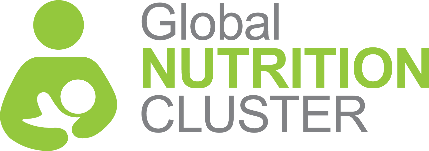